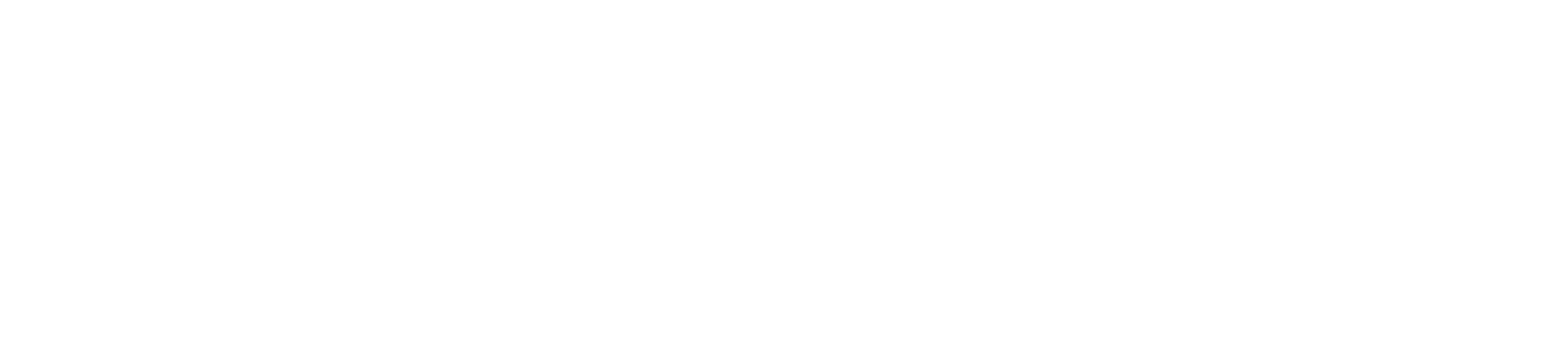 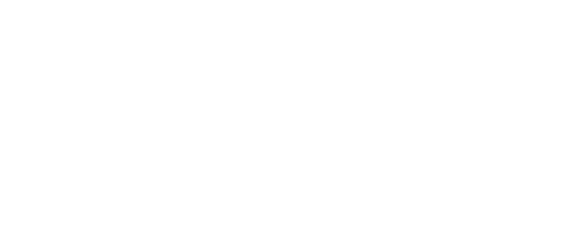 MIT IAP SERIES 2022
DUAL-USE VENTURES
Navigating both commercial and defense markets
JANUARY 19, 2022
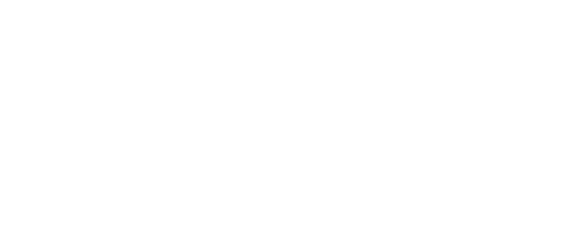 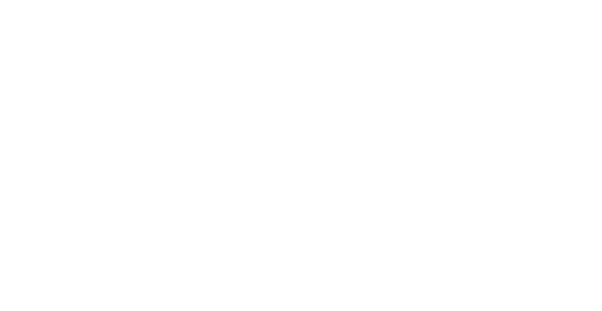 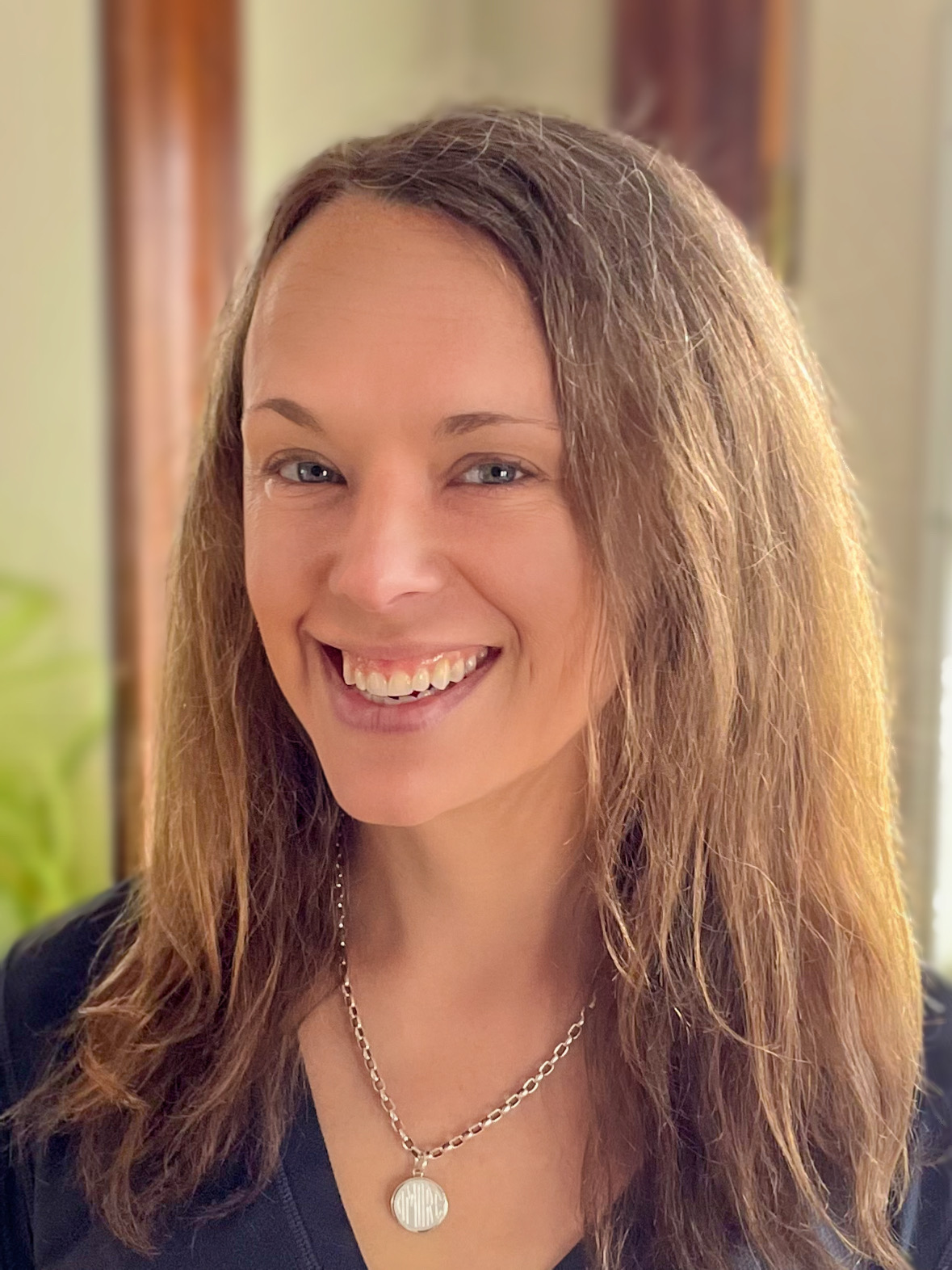 DUAL-USE VENTURES
Navigating both commercial and defense markets
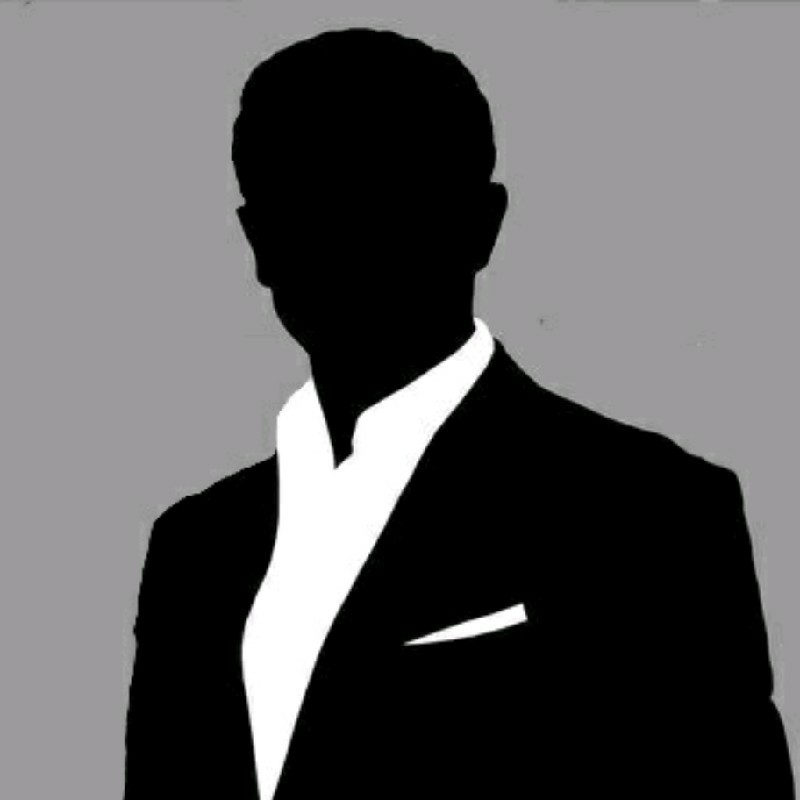 KATY PERSON
Program Manager, Mission Innovation Program
MIT Innovation Initiative
Jan 19–21, 2022
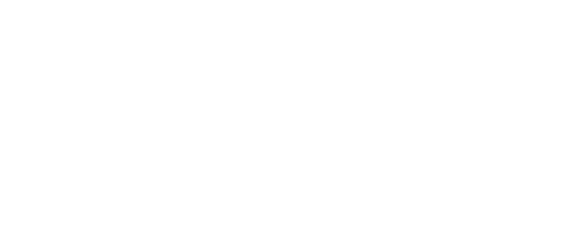 MIT IAP 2022: Navigating both commercial and defense markets
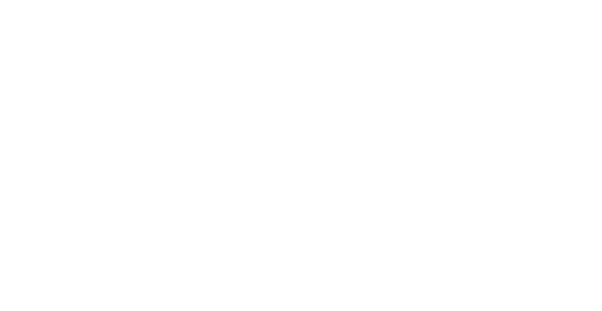 Specializing in defense startups, Katy collaborates with DoD organizations to link tough tech startups with defense buyers. She’s conducted workshops on dual-use ventures and coached tough tech startups seeking defense customers. She’s also written on the topic of regional economic engagement within the Defense Laboratory Enterprise, served as panelist on innovation panels, hosted US and NATO commanders on MIT's campus, and delivered a keynote speech for the City of Cambridge on Memorial Day.

From 2003–2016 she served on active-duty US Army officer with operational, program management, and technology development assignments, including tours with the Assistant Secretary of the Army for Acquisitions, Logistics, and Technology (ASA(ALT)) - Forward, CCDC (previously RDECOM), and the 10th Mountain Division, where she received two Bronze Star Medals in Afghanistan.
DUAL-USE VENTURES
Navigating both commercial and defense markets
KATY PERSON
Program Manager, Mission Innovation Program
MIT Innovation Initiative
Jan 19–21, 2022
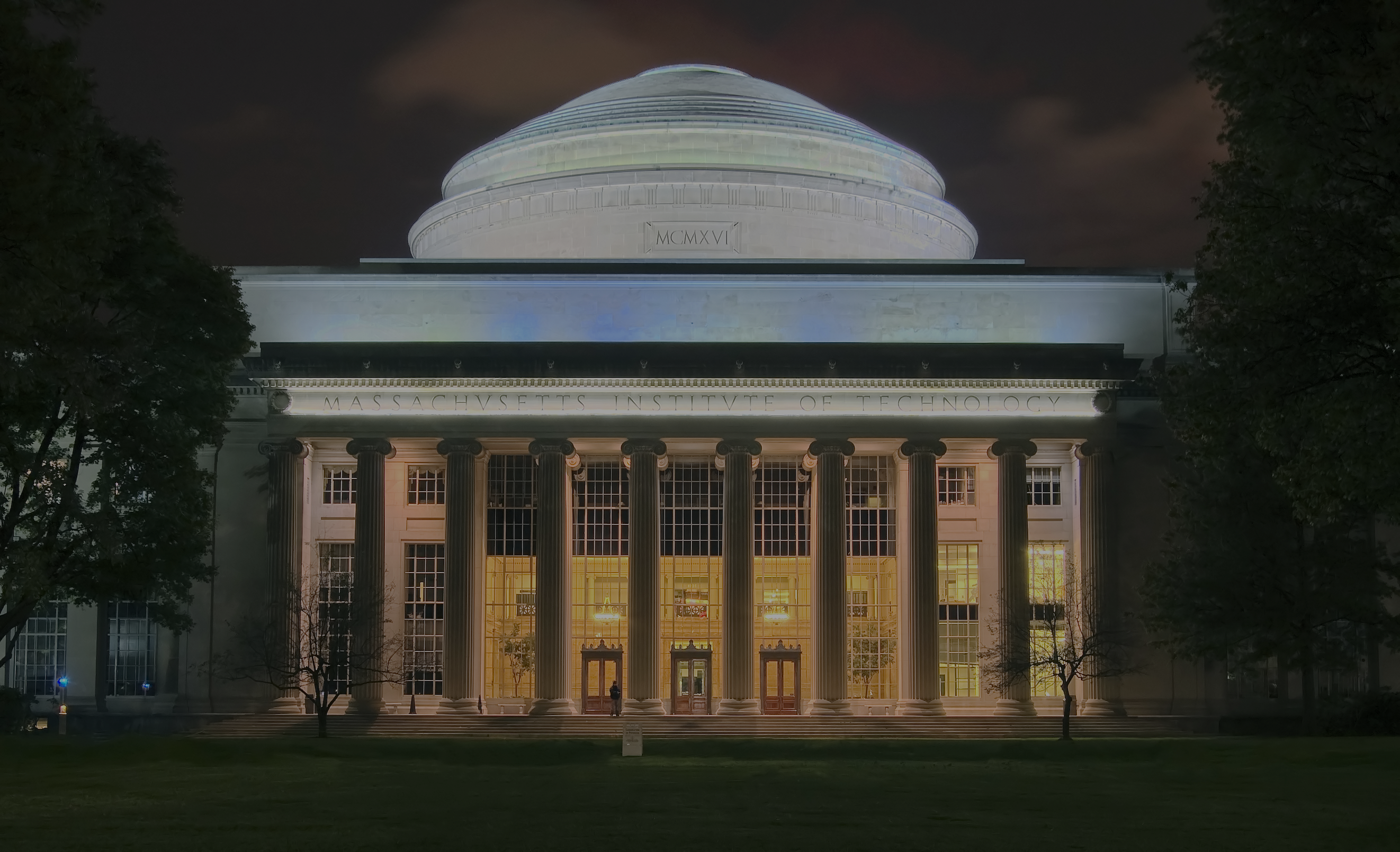 AGENDA
WELCOME
SCHEDULE
WHY DEFENSE
KNOW YOUR CUSTOMER
TRLS
RESOURCES
mitii.news/DuVIncubator
MIT IAP 2022: Navigating both commercial and defense markets
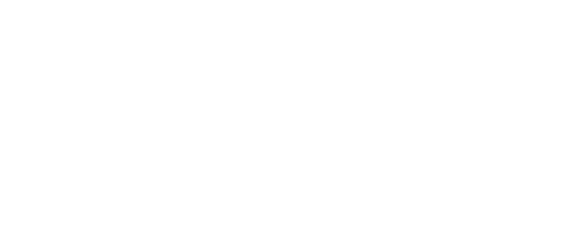 MIT IAP 2022: Navigating both commercial and defense markets
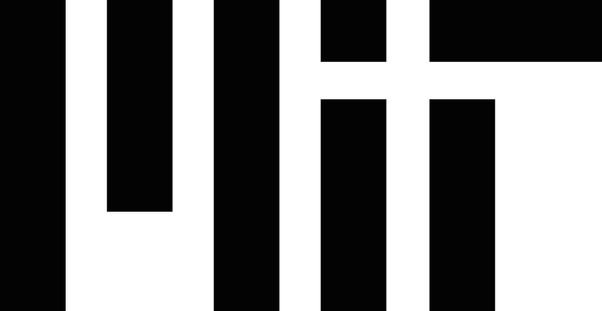 WHY STARTUPS SHOULDN’T CONSIDER DEFENSE AS A BEACHHEAD MARKET
S-l-o-w to award a contract
After the contract, your tech/services can be dropped
No loyalty for startups
Hard to find the right person in the organization who needs your tech
Hard to get feedback
“Insider baseball”…?
May be hard to find an investor
IP considerations
Defense prime contractors – the big few – continue to increase market share over the last 4 decades. (Lobbyists?)
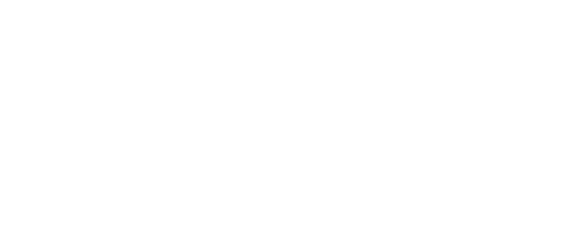 MIT IAP 2022: Navigating both commercial and defense markets
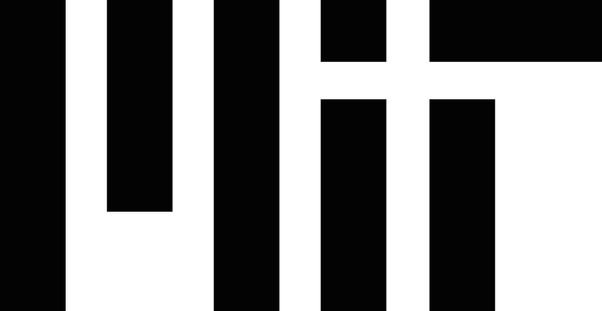 DISCLAIMER
This presentation is full of acronyms and jargon.

Our audience has a wide range of experience and familiarity with DoD, including undergrads, post-docs, seasoned defense tech founders, career-long DoD employees, etc.

Please type in chat when you need me or a classmate to define an acronym or term.

If you don’t get the answer you need, stay tuned. You’ll hear many of these acronyms and terms throughout the course. They will become familiar to you quickly upon repetition.
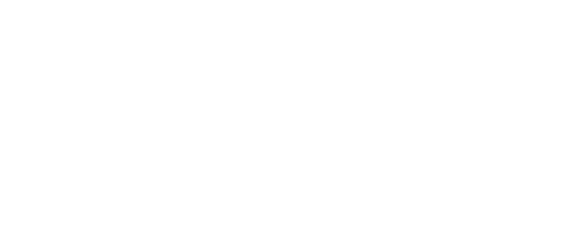 MIT IAP 2022: Navigating both commercial and defense markets
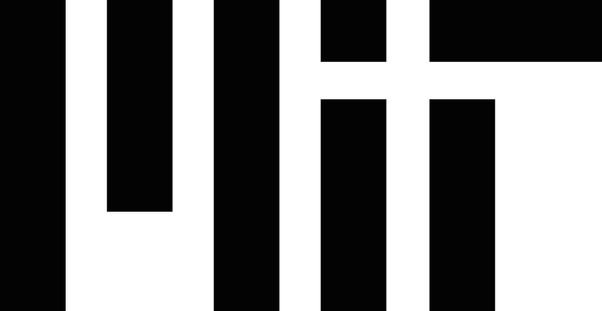 WHY STARTUPS SHOULD CONSIDER DEFENSE AS A BEACHHEAD MARKET
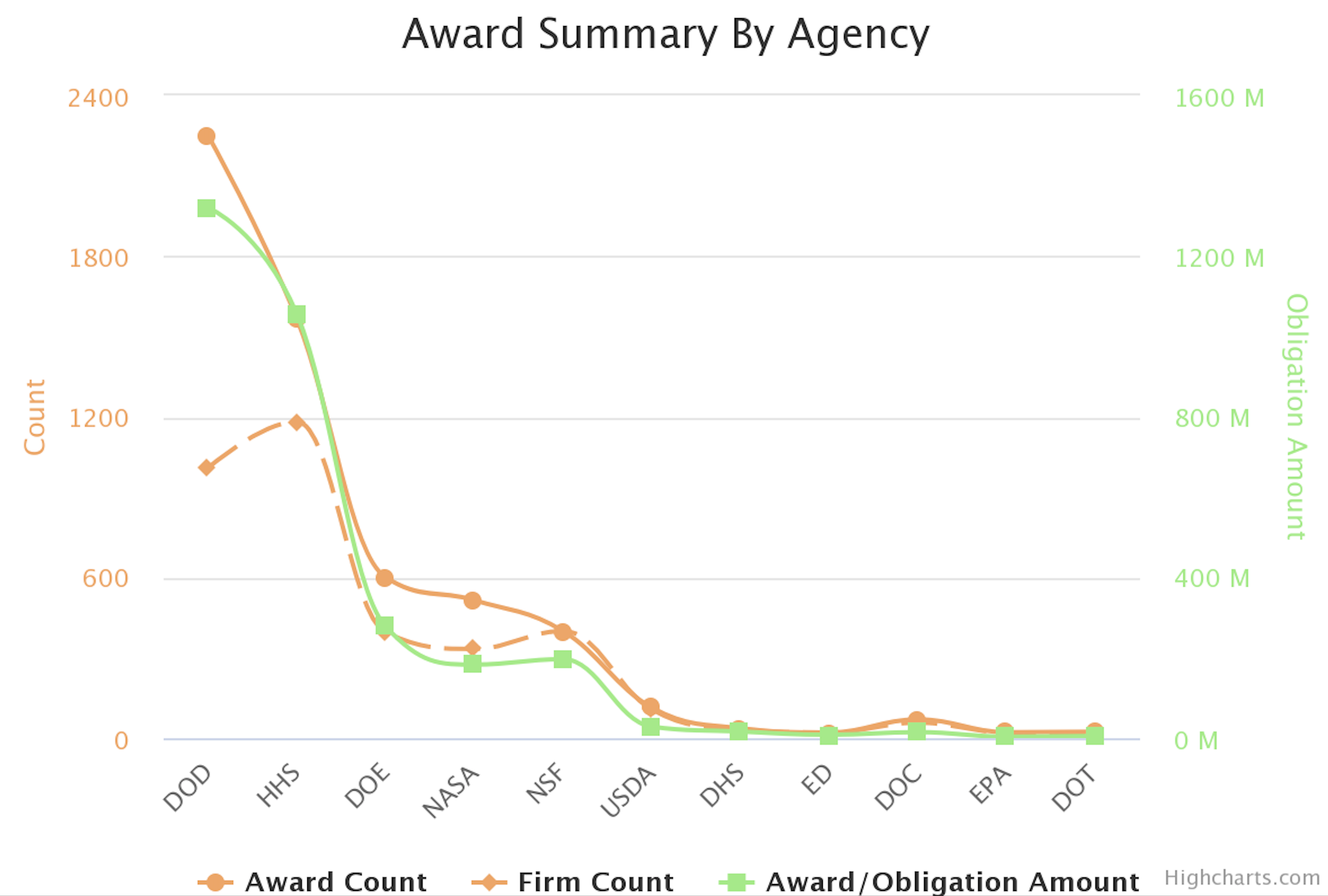 DoD is enormous…


2018 SBIR/STTR Obligations 
https://www.sbir.gov/analytics-dashboard?year%5B%5D=2018
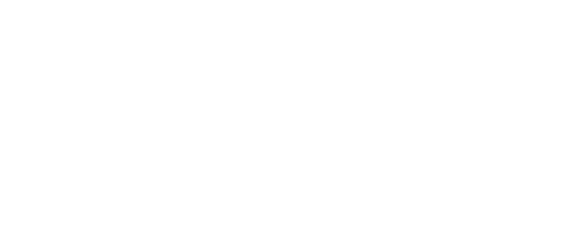 MIT IAP 2022: Navigating both commercial and defense markets
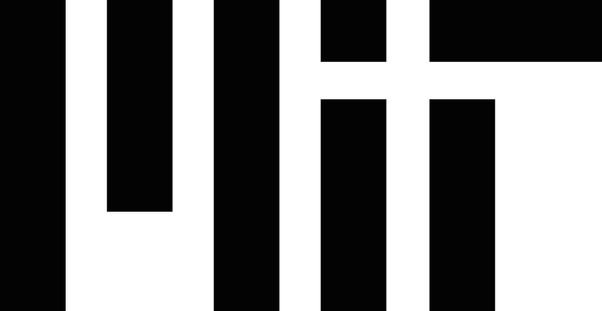 WHY STARTUPS SHOULD CONSIDER DEFENSE AS A BEACHHEAD MARKET
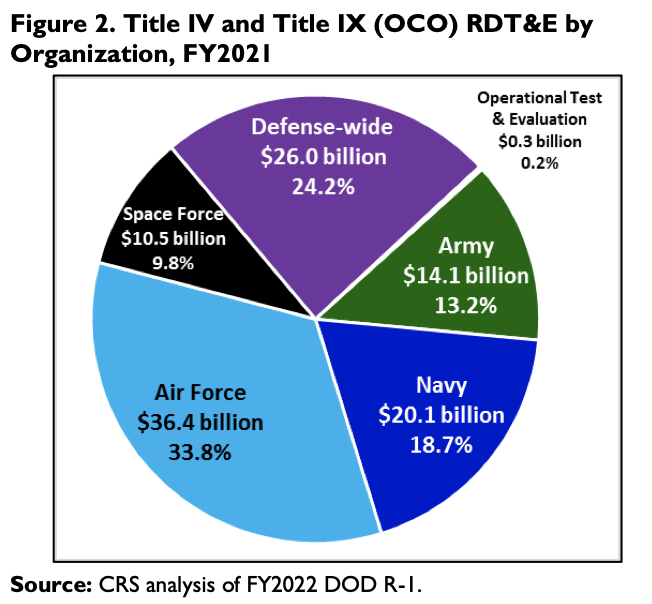 DoD is enormous…
“Defense Primer: RDT&E.” Congressional Research Service (CRS). Updated October 21, 2021. https://crsreports.congress.gov/product/pdf/IF/IF10553.
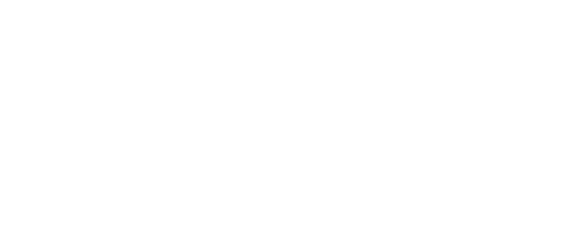 MIT IAP 2022: Navigating both commercial and defense markets
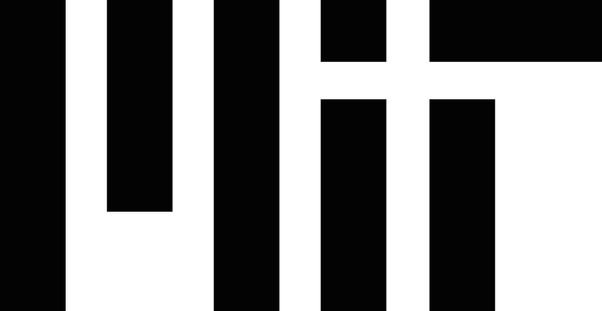 WHY STARTUPS SHOULD CONSIDER DEFENSE AS A BEACHHEAD MARKET
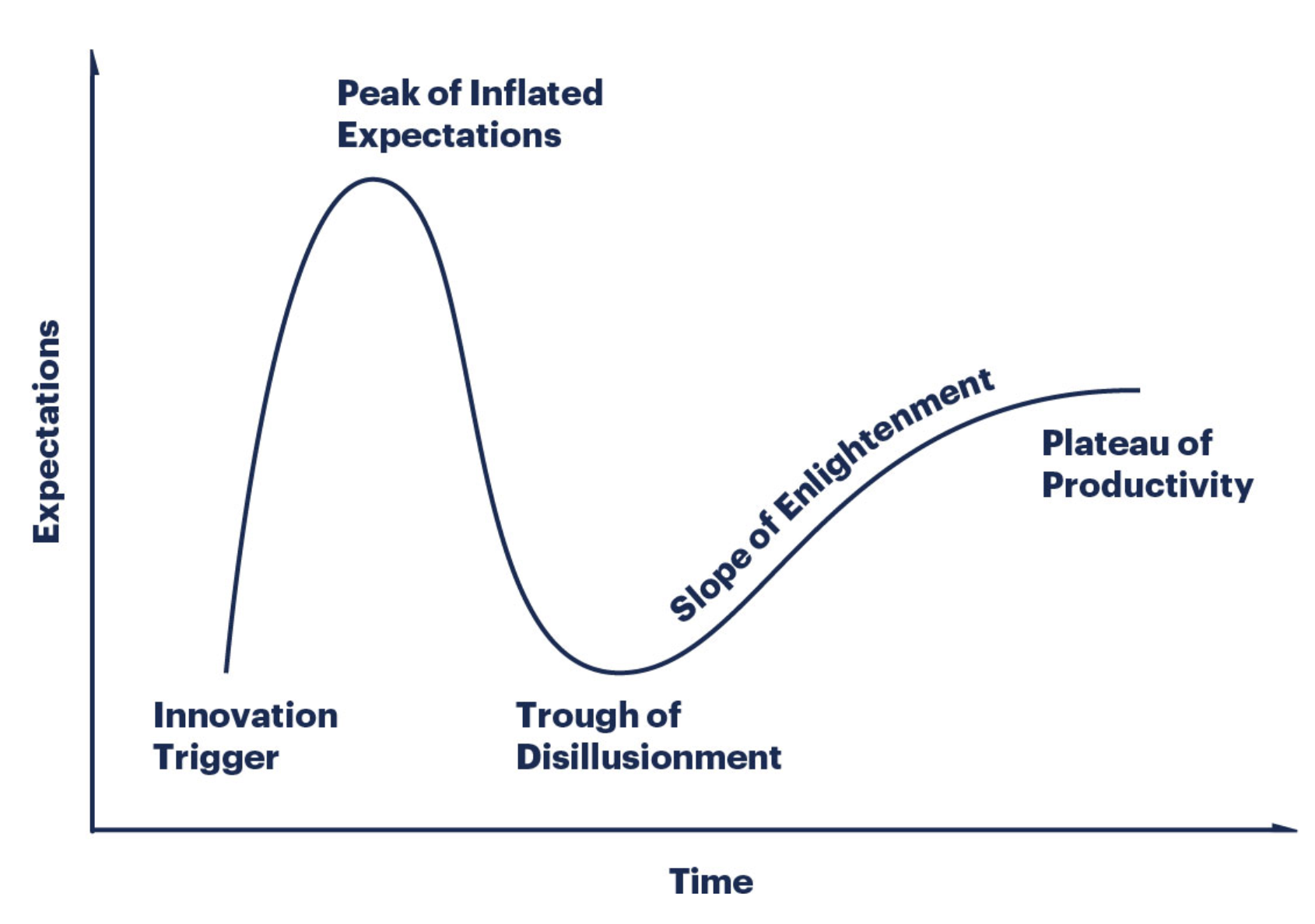 DoD can be a good partner with longer-term contracts once you get past the trough…
Q. So how do you get past the trough? 
A. Understand your customer.
Gartner’s Hype Cycle | 
https://www.gartner.com/en/research/methodologies/gartner-hype-cycle
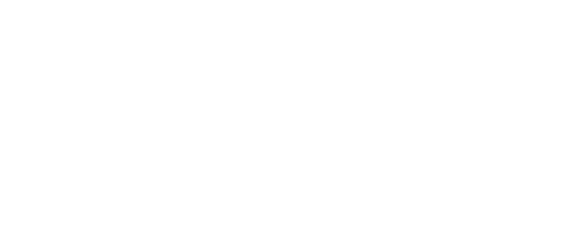 MIT IAP 2022: Navigating both commercial and defense markets
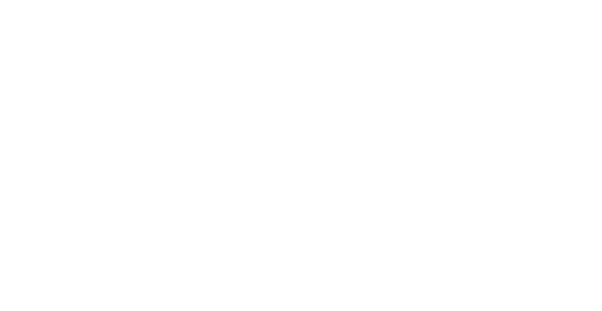 GET TO KNOW YOUR CUSTOMER
We’ll discuss –
Army, Navy, Air Force, DoD writ large (e.g. OSD, DARPA, DLA, DHA, JPEOs, DTRA, and SOCOM)

We will not discuss – 
 USMC – usually piggybacks off other services projects
USCG – DHS, not DoD
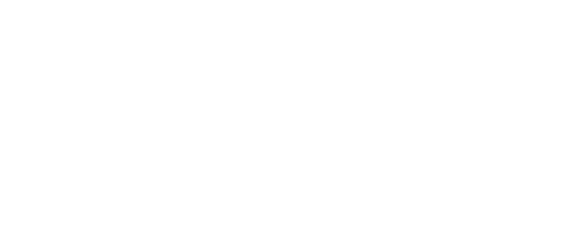 MIT IAP 2022: Navigating both commercial and defense markets
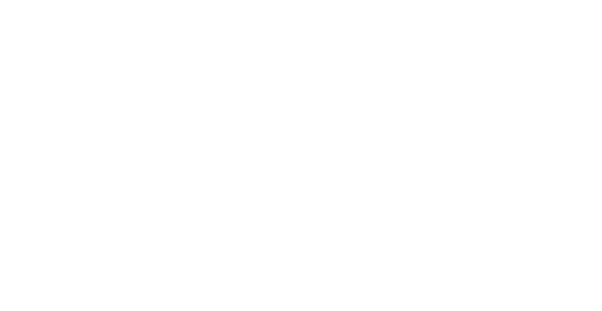 GET TO KNOW YOUR CUSTOMER
Three primary stakeholders

These slides cover the top one
Buyers / Acquisitions Professionals
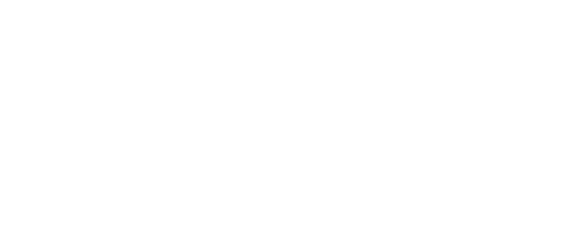 MIT IAP 2022: Navigating both commercial and defense markets
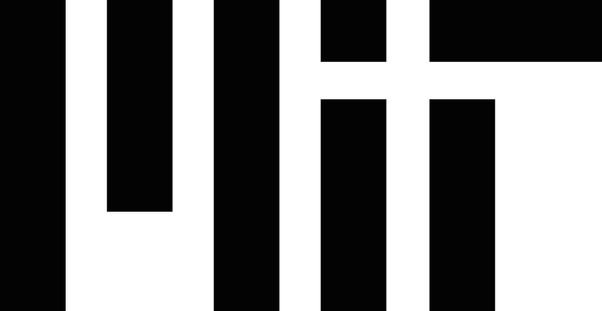 GET TO KNOW YOUR CUSTOMER
Acronyms

MDAP = Major Defense Acquisition Program (POM’d; budgets appropriated by Congress)

PEO = Program Executive Office; run by SES or General Officer

PM = Program Manager; run by O6 or civilian equivalent

PdM = Product Manager; run by O5 or civilian equivalent

*These managers are selected and approved like their commander equivalents; “board selected” & given a “charter”
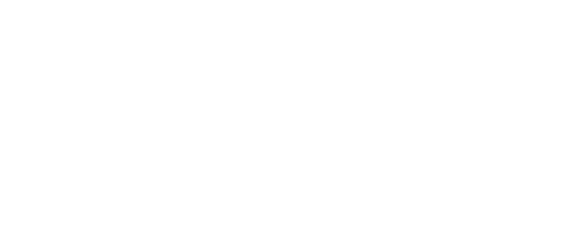 MIT IAP 2022: Navigating both commercial and defense markets
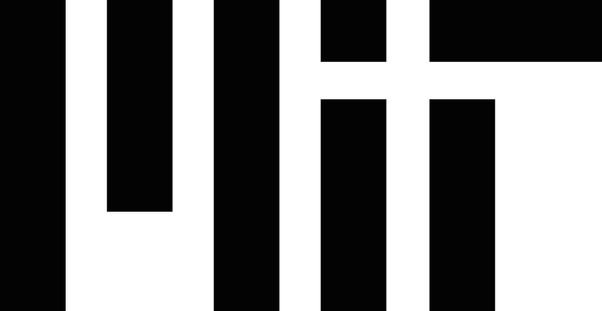 GET TO KNOW YOUR CUSTOMER
When DoD buys things, it often thinks in TRLs…

Technology Readiness Levels = TRLs
TRLs describe the maturity of a system or technology
TRLs run from 1 to 9, where 9 may be considered “Commercial-off-the-shelf”
DoD has a very specific definition for each TRL
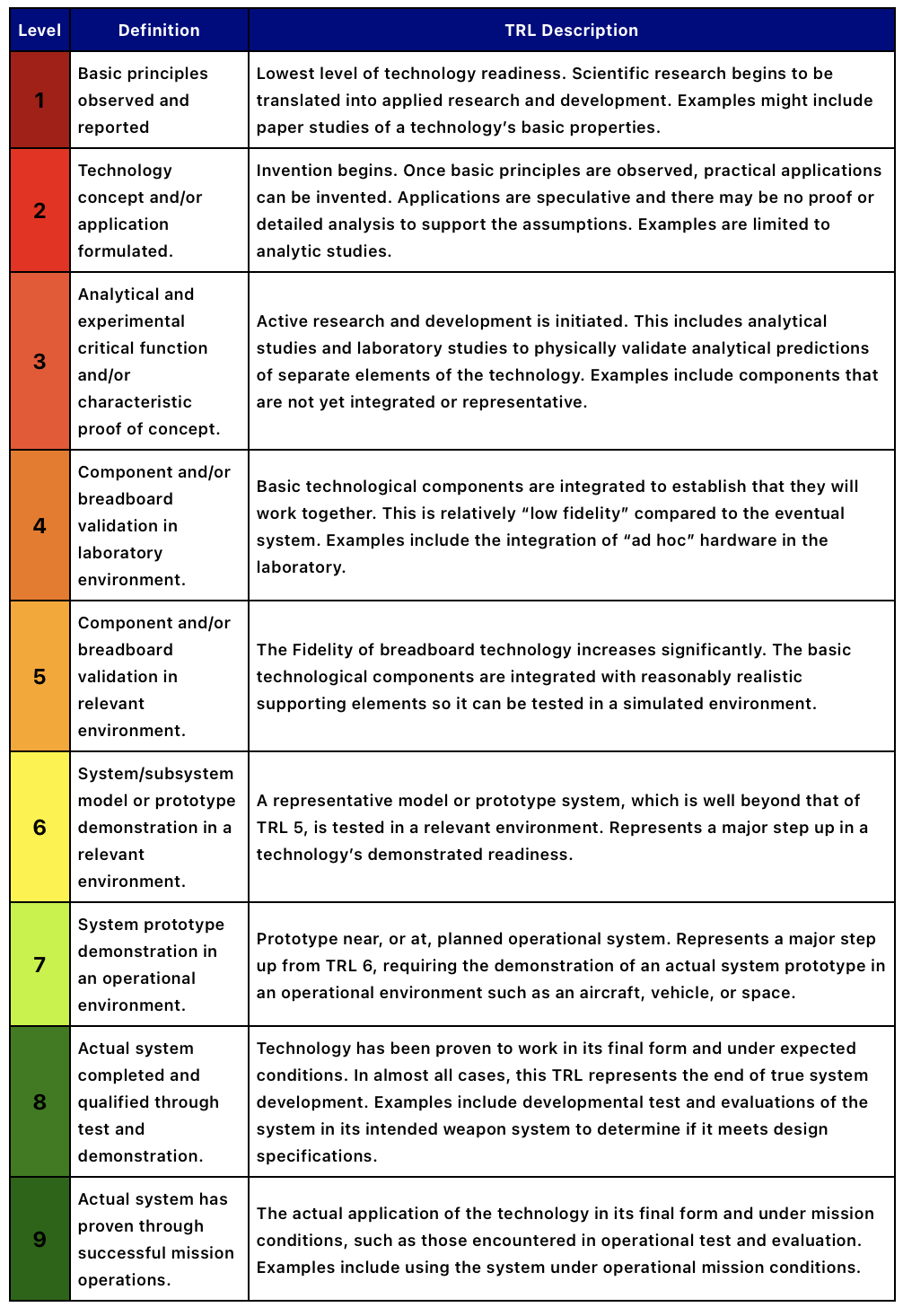 Find the definitions and descriptions for each level here | 
https://acqnotes.com/acqnote/tasks/technology-readiness-level
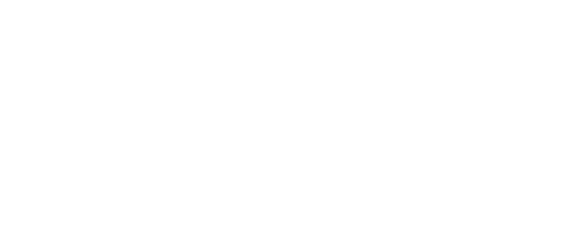 MIT IAP 2022: Navigating both commercial and defense markets
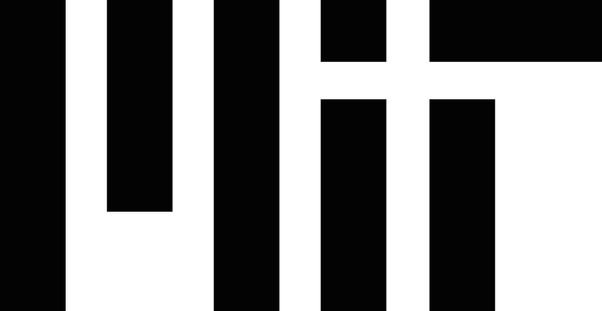 GET TO KNOW YOUR CUSTOMER
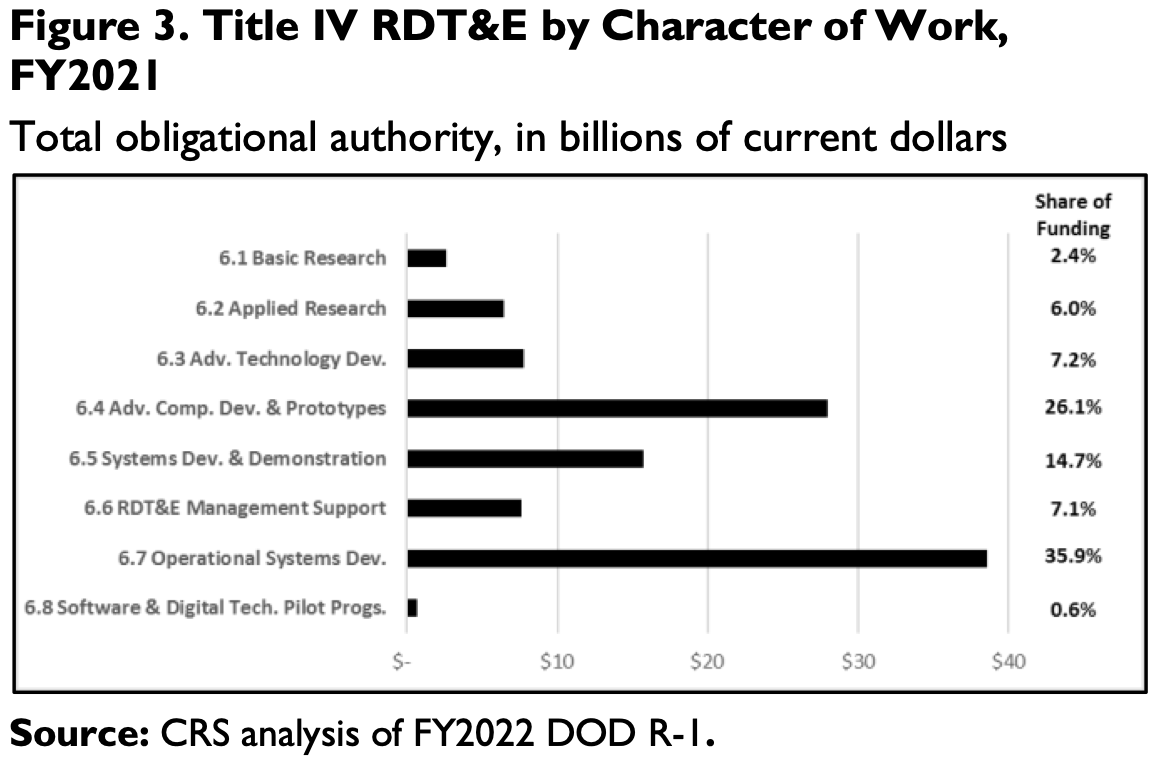 “Defense Primer: RDT&E.” Congressional Research Service (CRS). Updated October 21, 2021. https://crsreports.congress.gov/product/pdf/IF/IF10553.
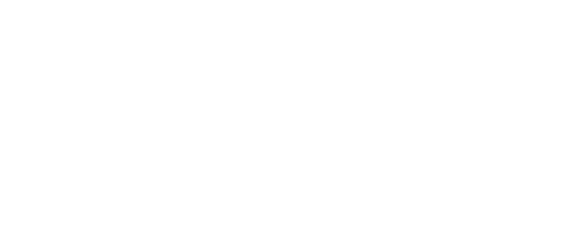 MIT IAP 2022: Navigating both commercial and defense markets
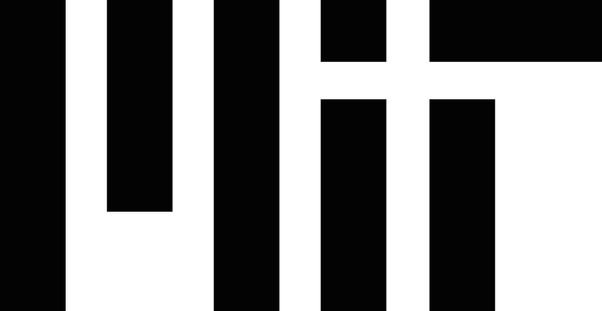 GET TO KNOW YOUR CUSTOMER
1
2
3
4
5
6
7
8
9
TRL 2 – 4 | Army Research Lab | Naval Research Lab | Air Force Research Lab

TRL 4 – 6 | Army Futures Command, DEVCOM, CCDC | NAVSEA, NAVAIR, NUWCs, NSWCs, etc. | Air Force Research Lab

TRL 7 – 9 | Program Offices, PEOs, JPEOs, PMs, PdMs


Other |  DLA | COTS | No requirement to be integrated into MDAP
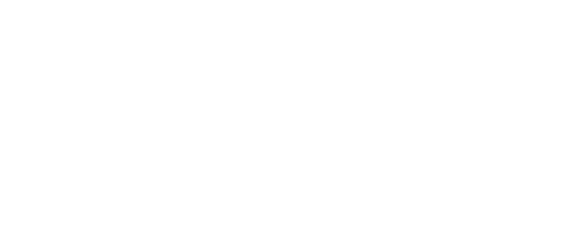 MIT IAP 2022: Navigating both commercial and defense markets
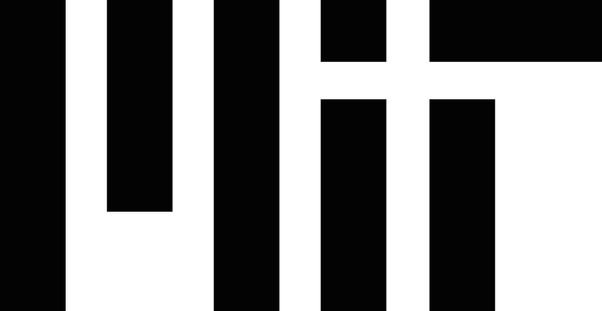 GET TO KNOW YOUR CUSTOMER
TRL 7 – 9 | Gov Integrators |
PEOs are sub-organizations of ASA(ALT)

PEO Assembled Chemical Weapons Alternatives (ACWA)
PEO Aviation
PEO Command, Control, Communications-Tactical (C3T)
PEO Combat Support & Combat Service Support (CS & CSS)
PEO Enterprise Information Software (EIS)
PEO Ground Combat Systems (GCS)
PEO Intelligence, Electronic Warfare, & Sensors (IEW&S)
PEO Missiles & Space
PEO Soldier
PEO Simulation, Training, & Instrumentation (STRI)
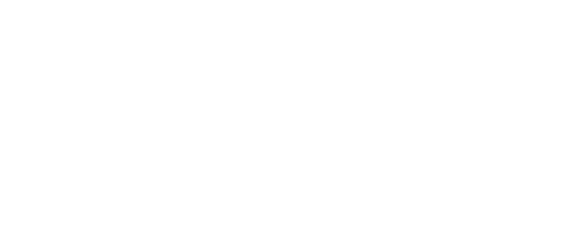 MIT IAP 2022: Navigating both commercial and defense markets
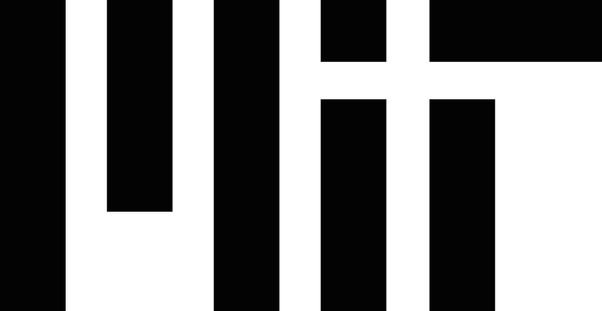 GET TO KNOW YOUR CUSTOMER
TRL 4 – 6 | Gov Engineers |
CCDCs are sub-organizations of AFC
CCDC = US Army Combat Capabilities Development Command

DEVCOM Chemical & Biological Center
DEVCOM Aviation & Missile Center
DEVCOM C5ISR
DEVCOM Ground Vehicle Systems Center
DEVCOM Data & Analysis Center
DEVCOM Soldier Center


…and Army Research Lab…
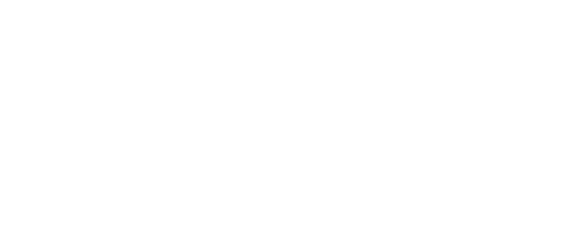 MIT IAP 2022: Navigating both commercial and defense markets
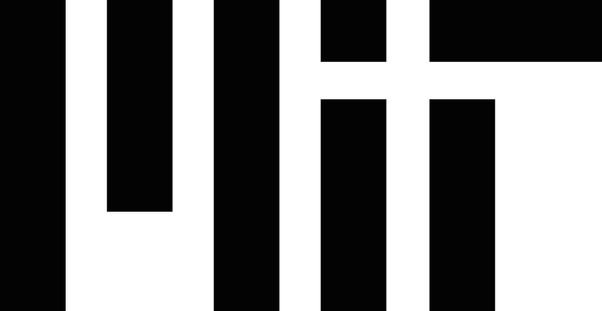 GET TO KNOW YOUR CUSTOMER
Government scientists / engineer makes discovery for a specific army application | TRL 3 or 4 at the Army Research Lab (ARL)

...which feeds into the relevant CCDC Center…
	TRL 4 – 6 | Government scientists / engineers mature the technology | AFC / CCDC 	/ DEVCOM

…which feeds into the relevant PM…
	TRL 7 – 9 | Government integrators / Program Managers | PEOs / PMs / PdMs
1
2
3
4
5
6
7
8
9
The DoD will engineer. It will not scale for  production.

Therefore, tech startups are competing with internal capabilities unless you have something very novel.
ARL


CCDC


PM


To
 
PRIME CONTRACTOR
 for production
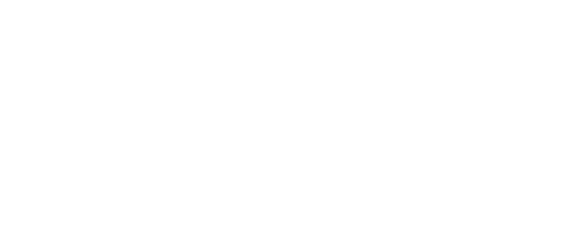 MIT IAP 2022: Navigating both commercial and defense markets
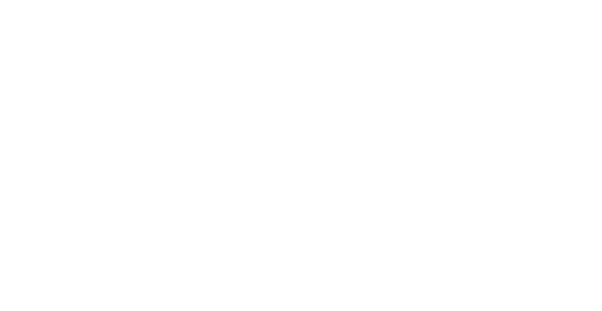 RESOURCES & WHERE TO START
https://mitii.news/DuVToolbox
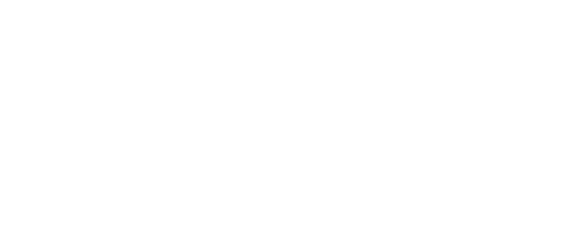 MIT IAP 2022: Navigating both commercial and defense markets
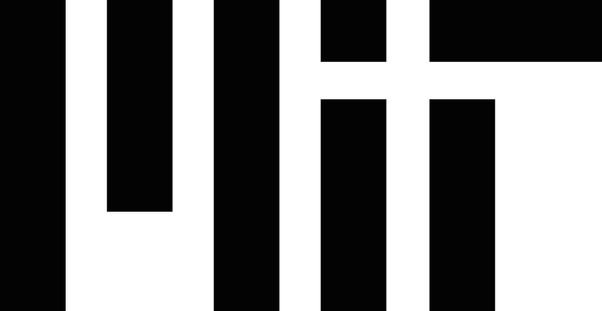 REGISTERING YOUR COMPANY
https://innovation.mit.edu/mission-innovation-program/mission-innovation-program_incubator/where-to-start-applying-to-the-dual-use-ventures-incubator/ overview of initial steps
http://www.dnb.com to obtain Duns & Bradstreet number
https://sam.gov/content/home to register your company with SAM
https://www.fedscout.com/registering-in-sam?hsLang=en tool to help you register in SAM
https://www.sbir.gov/registration to obtain SBC Control ID
https://www.dodsbirsttr.mil/submissions/login to register for DoD SBIRs and STTRs
https://www.sbir.gov/tutorials/registration-requirements/ SBIR registration tutorial
https://mitii.news/DuVToolbox
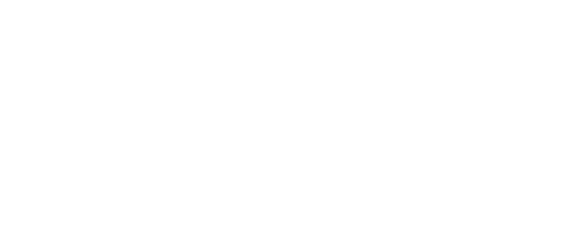 MIT IAP 2022: Navigating both commercial and defense markets
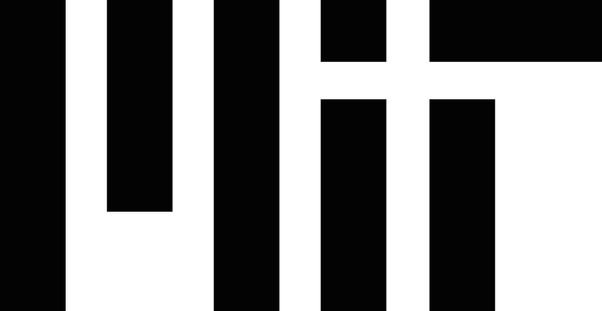 FINDING CONTRACT OPPORTUNITIES
https://sam.gov/content/home BAAs, SBIRs, STTRs, and all other competitive contracts, aggregated
https://www.dodsbirsttr.mil/submissions/login DoD SBIRs and STTRs, aggregated
https://afwerxchallenge.com collaboration which could result in SBIR
https://www.sofwerx.org prize competition
https://www.sbir.gov/sbirsearch/topic/current 
https://aal.army competitions that use SBIR mechanism
https://www.arl.army.mil/xtechsearch/ prize competition
https://www.peosoldier.army.mil/sep/ idea generation
https://www.challenge.gov challenges
https://www.grants.gov grants (not contracts), Radiological, and Nuclear Defense
https://mitii.news/DuVToolbox
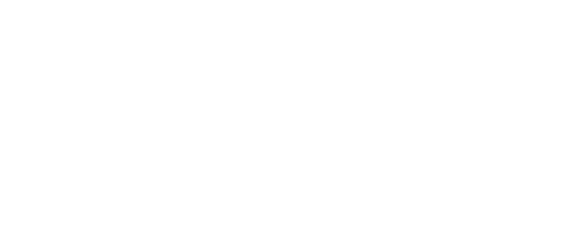 MIT IAP 2022: Navigating both commercial and defense markets
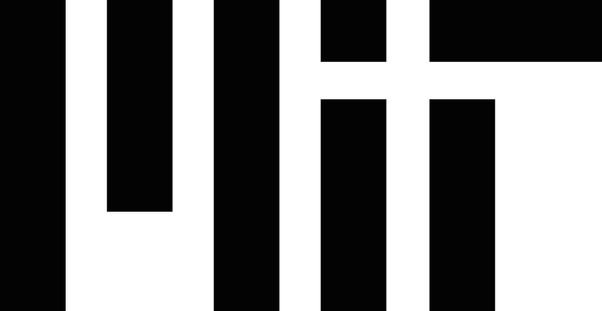 FINDING CONTRACT OPPORTUNITIES
https://www.diu.mil/work-with-us/commercial Defense Innovation Unit contracts
https://aida.mitre.org/ota/existing-ota-consortia/ consortia
https://www.health.mil/About-MHS/OASDHA/Defense-Health-Agency/Research-and-Development Defense Health Agency
https://mrdc.amedd.army.mil The Army’s Medical Research & Development Command 
https://cdmrp.army.mil Congressionally-directed Medical Research Program
https://www.wrair.army.mil Walter Reed Army Institute of Research - Biomedical Research & Research Network
https://usaisr.amedd.army.mil US Army Institute of Surgical Research
https://techlinkcenter.org to license IP from the federal government & FFRDCs
https://mitii.news/DuVToolbox
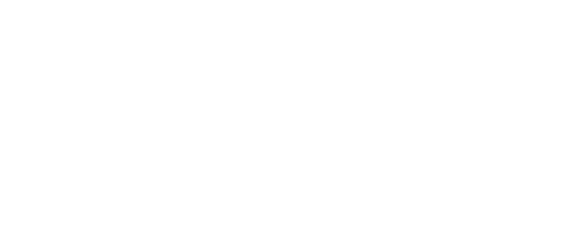 MIT IAP 2022: Navigating both commercial and defense markets
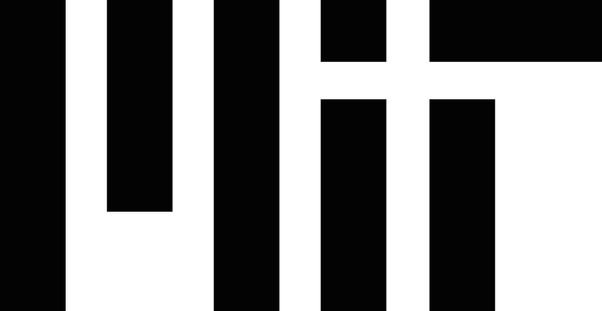 FINDING CONTRACT OPPORTUNITIES
https://www.dtra.mil/Business/Office-of-Small-Business/ Defense Threat Reduction Agency
https://www.secnav.navy.mil/agility/Pages/guide_for_industry_academia.aspx NavalX
https://www.darpa.mil/work-with-us/opportunities DARPA
https://www.jpeocbrnd.osd.mil/Work-With-Us/ JPEO Chemical, Biological, Radiological, and Nuclear Defense
https://mitii.news/DuVToolbox
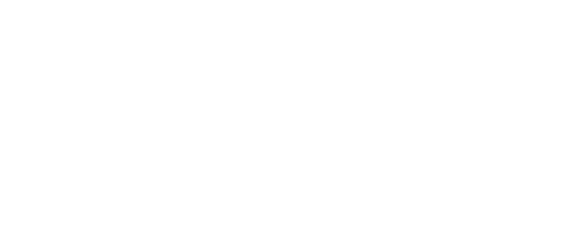 MIT IAP 2022: Navigating both commercial and defense markets
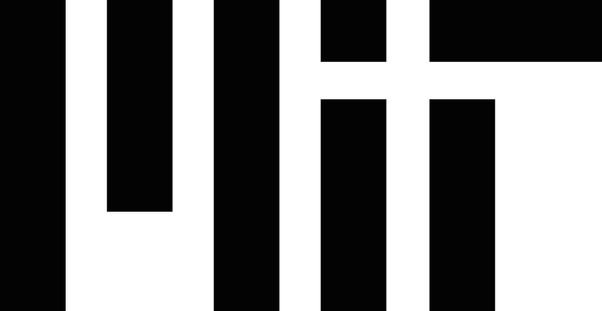 TYPES OF FEDERAL CONTRACTS
https://www.fedscout.com/the-different-types-of-government-contracts 
https://aida.mitre.org/ota/ Other Transaction Authority (OTA)
https://aaf.dau.edu/aaf/contracting-cone/ Contracting Cone (distinguishes between FAR-based and OT contracts by nomenclature)
https://mitii.news/DuVToolbox
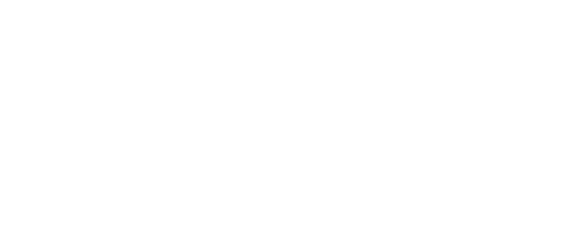 MIT IAP 2022: Navigating both commercial and defense markets
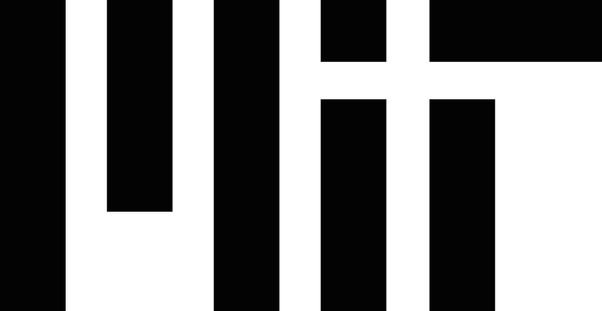 SBIR OVERVIEW
https://www.sbir.gov/about overview with a table of contents on the left hand side
https://www.sbir.gov/sites/default/files/elig_size_compliance_guide.pdf SBIR and STTR eligibility guide
https://www.sbir.gov/agencies-landing federal agencies that participate in the SBIR program
https://www.fedscout.com/a-startup-guide-to-sbir startup guide to SBIR
https://mitii.news/DuVToolbox
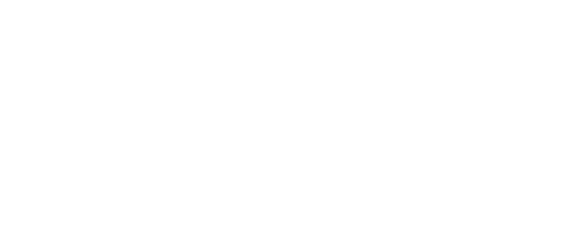 MIT IAP 2022: Navigating both commercial and defense markets
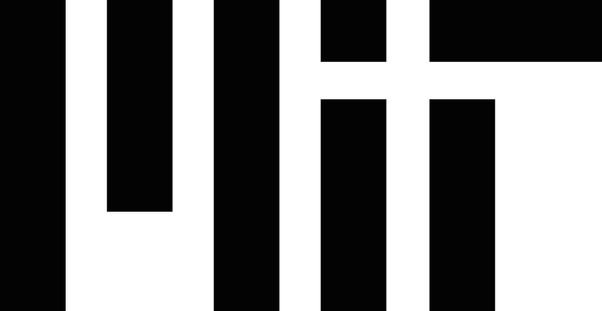 FAR, DFARS, DODI 5000
https://www.acquisition.gov/browse/index/far Federal Acquisition Regulation (FAR)
https://www.acquisition.gov/dfars Defense Federal Acquisition Regulation System (DFARS)
https://acqnotes.com/acquisition-index Index
https://acqnotes.com/references Acquisitions Regulations
https://www.safcn.af.mil/Organizations/CISO-Homepage/Small-Business-Cybersecurity-Information/ information for tech startups on a variety of cybersecurity compliance topics
https://www.sbir.gov/tutorials/cyber-security/ SBIR tutorial on cybersecurity for small business
https://www.fedramp.gov how to become FEDRAMP authorized
https://p1.dso.mil/ the platform one website
https://www.nist.gov/standards NIST standards
https://mitii.news/DuVToolbox
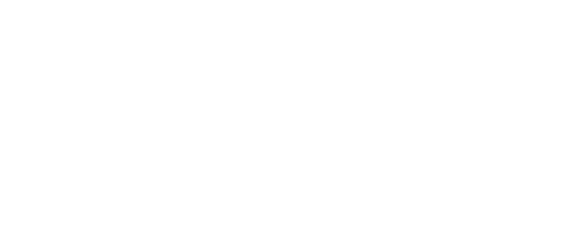 MIT IAP 2022: Navigating both commercial and defense markets
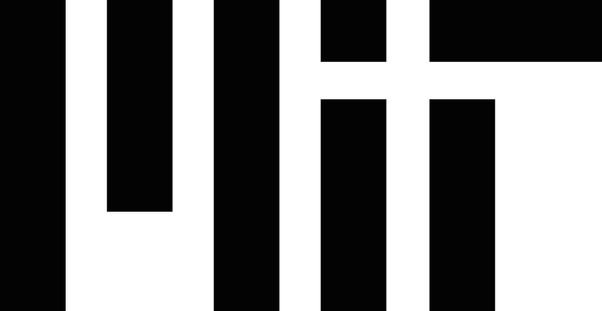 CYBERSECURITY & IT COMPLIANCE
https://www.safcn.af.mil/Organizations/CISO-Homepage/Small-Business-Cybersecurity-Information/ information for tech startups on a variety of cybersecurity compliance topics
https://www.sbir.gov/tutorials/cyber-security/ SBIR tutorial on cybersecurity for small business
https://www.fedramp.gov how to become FEDRAMP authorized
https://p1.dso.mil/ the platform one website
https://www.nist.gov/standards NIST standards
https://www.federalregister.gov/documents/2021/11/17/2021-24880/cybersecurity-maturity-model-certification-cmmc-20-updates-and-way-forward CMMC
https://www.acq.osd.mil/cmmc/ CMMC
https://mitii.news/DuVToolbox
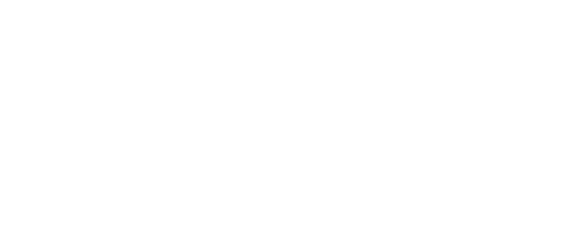 MIT IAP 2022: Navigating both commercial and defense markets
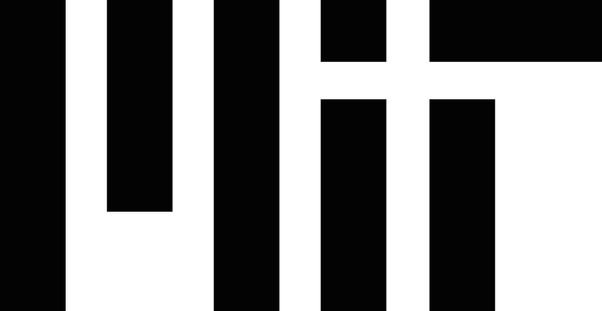 CYBERSECURITY & IT COMPLIANCE
https://www.safcn.af.mil/Organizations/CISO-Homepage/Small-Business-Cybersecurity-Information/ information for tech startups on a variety of cybersecurity compliance topics
https://www.sbir.gov/tutorials/cyber-security/ SBIR tutorial on cybersecurity for small business
https://www.fedramp.gov how to become FEDRAMP authorized
https://p1.dso.mil/ the platform one website
https://www.nist.gov/standards NIST standards
https://www.federalregister.gov/documents/2021/11/17/2021-24880/cybersecurity-maturity-model-certification-cmmc-20-updates-and-way-forward CMMC
https://www.acq.osd.mil/cmmc/ CMMC
https://mitii.news/DuVToolbox
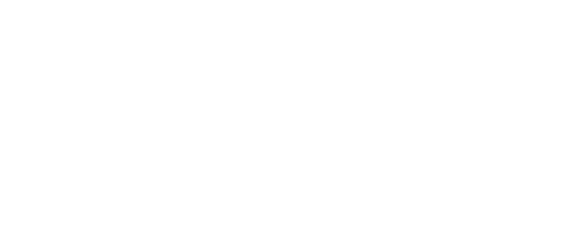 MIT IAP 2022: Navigating both commercial and defense markets
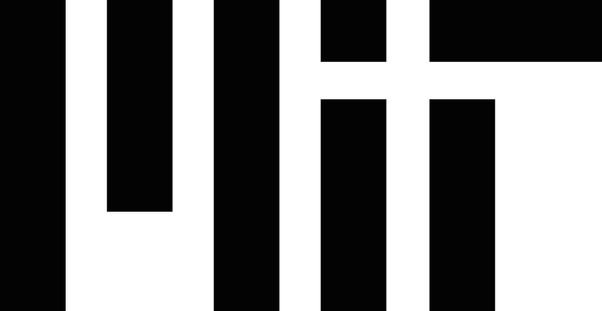 SBIR IP & DATA RIGHTS
https://www.fedscout.com/sbir-ip-for-founders SBIR awardee guide to IP
https://www.sbir.gov/tutorials/data-rights/tutorial-2 SBIR data rights
https://mitii.news/DuVToolbox
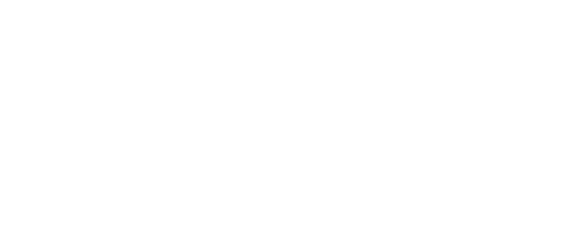 MIT IAP 2022: Navigating both commercial and defense markets
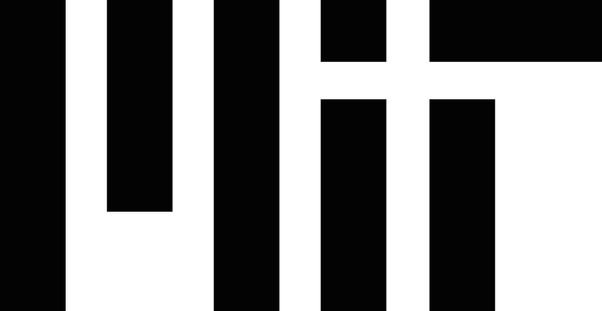 ITAR & EXPORTING
https://www.sbir.gov/tutorials/itar/ SBIR tutorial on ITAR
https://www.pmddtc.state.gov/ddtc_public State Department ITAR website
https://www.ecfr.gov/current/title-22/chapter-I/subchapter-M/part-121 CFR Munitions List
https://mitii.news/DuVToolbox
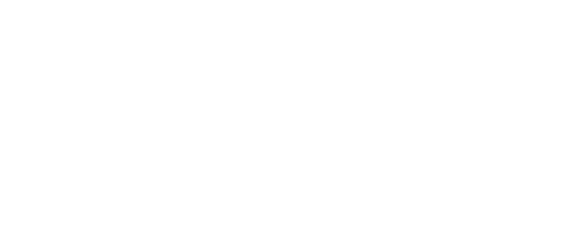 MIT IAP 2022: Navigating both commercial and defense markets
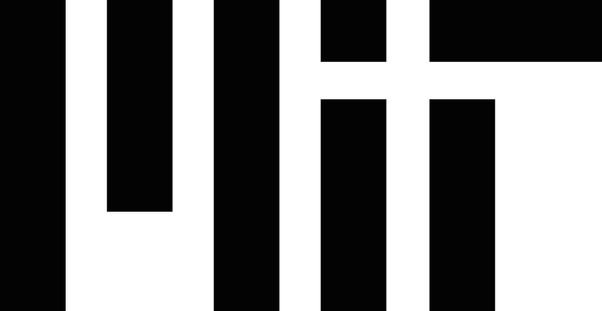 CFIUS & FIRRMA
https://home.treasury.gov/policy-issues/international/the-committee-on-foreign-investment-in-the-united-states-cfius CFIUS
https://www.congress.gov/bill/115th-congress/house-bill/4311 FIRRMA
https://mitii.news/DuVToolbox
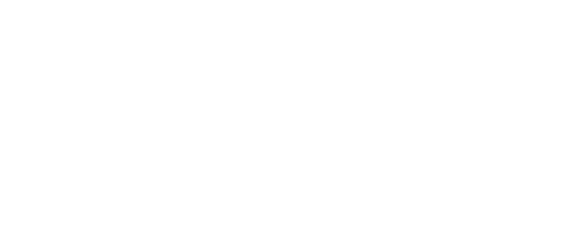 MIT IAP 2022: Navigating both commercial and defense markets
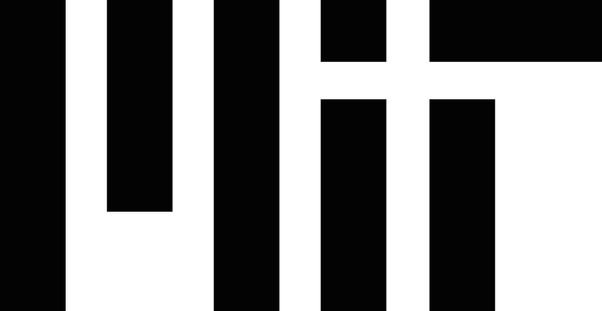 VENTURE CAPITAL
https://innovation.mit.edu/education-community/blog/?topic=mission-driven-innovation Who’s Your Ally Blog Series
https://www.acq.osd.mil/tc/ Trusted Capital
https://dodtrustedcapital.force.com/s/ Trusted Capital Marketplace
https://www.wiley.law/assets/htmldocuments/2021-Gov-Con-SBIR-How-Acquisitions-and-Venture-Capital-Funding-Impact-Eligibility-for-SBIR-Awards.pdf VC and SBIR Eligibility
https://www.sba.gov/funding-programs/investment-capital SBICs
https://www.techstars.com investment with programming
https://www.engine.xyz investment with programming for tough tech
https://mitii.news/DuVToolbox
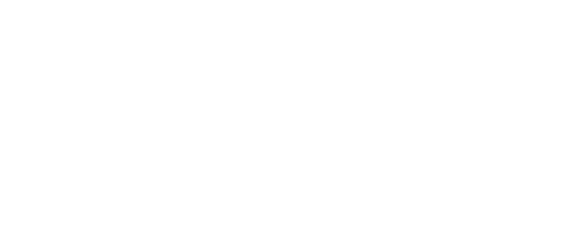 MIT IAP 2022: Navigating both commercial and defense markets
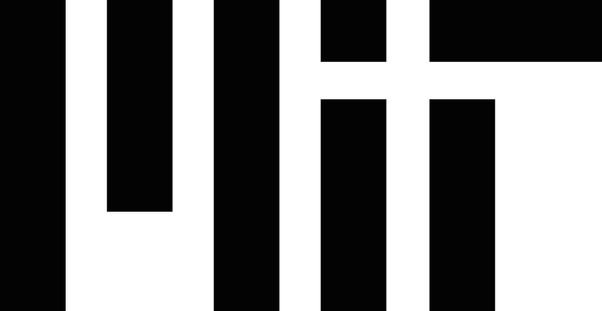 ACCELERATORS & PROGRAMMING
https://masschallenge.org non-profit accelerator (non-equity programming)
https://www.techstars.com investment with programming
https://www.engine.xyz investment with programming for tough tech
https://www.activate.org funded fellowship for tough tech
https://cyclotronroad.lbl.gov DOE accelerator
https://chainreaction.anl.gov DOE fellowship
https://www.fedtech.io programming
https://www.nsin.mil programming, National Security Innovation Network
https://icorps.mit.edu MIT I-Corps funded by the NSF
https://beta.nsf.gov/funding/opportunities/innovation-corps-teams-program NSF I-Corps national program
https://mitii.news/DuVToolbox
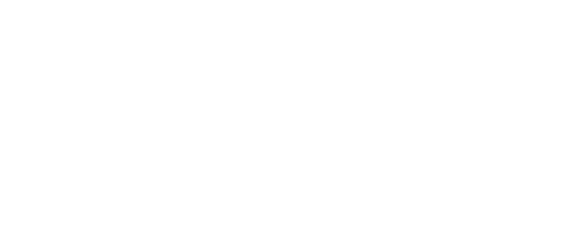 MIT IAP 2022: Navigating both commercial and defense markets
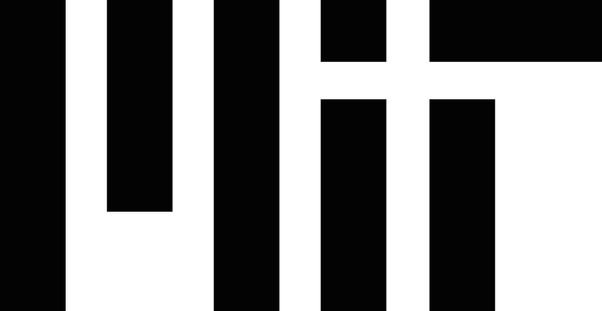 COST PROPOSAL & AUDITS
https://www.aptac-us.org/cost-proposals-government-contracts/ article
https://www.dcaa.mil/Small-Business/Small-Business-Resources/ DCAA small business resources
https://www.sbir.gov/tutorials/accounting-finance/tutorial-3 tutorial on developing indirect costs
https://www.sbir.gov/tutorials/accounting-finance/tutorial-4 tutorial on eligible and ineligible expenses
https://www.sbir.gov/tutorials/accounting-finance/ tutorial table of contents on the topic of accounting and finance
https://www.sbir.gov/sites/all/themes/sbir/dawnbreaker/img/documents/Course8-Tutorial2.pdf Timekeeping
https://mitii.news/DuVToolbox
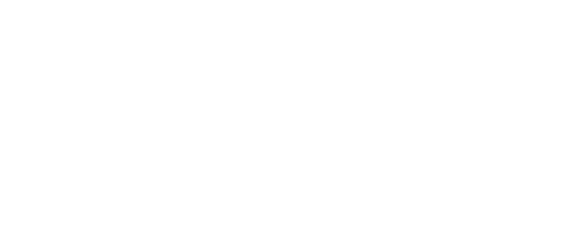 MIT IAP 2022: Navigating both commercial and defense markets
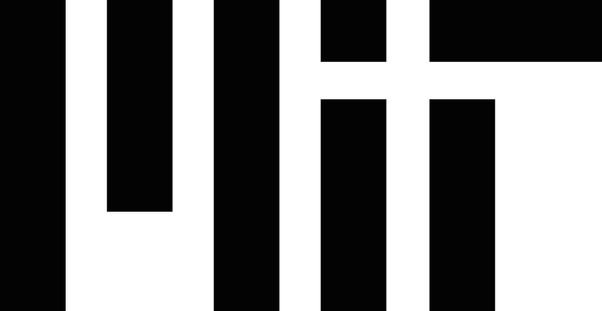 AGGREGATED RESOURCES
https://www.sbir.gov/tutorials SBIR tutorials
https://www.fedscout.com/resources Fedscout resources
https://aida.mitre.org MITRE AiDA
https://www.dawnbreaker.com/resources/ Dawnbreaker resources
https://www.aptac-us.org PTAC Association
https://www.sba.gov/local-assistance/federal-contracting-assistance PTAC
https://www.score.org/us-small-business-administration-sba SCORE powered by the SBA
https://www.sba.gov SBA
https://mitii.news/DuVToolbox
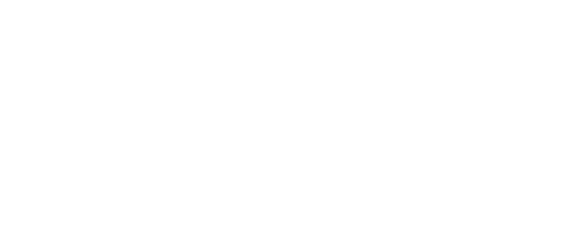 MIT IAP 2022: Navigating both commercial and defense markets
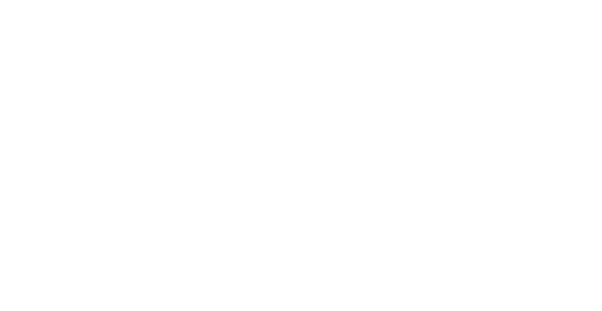 TOUGH QUESTIONS
And abridged answers to start the conversation…
How do I go about finding a VC who will fund my startup? Which VCs are willing to fund tech startups with DoD contracts? Is it good, bad, or neutral that my company has a [Phase 1, Phase 2, OTA, etc.]? 
I am not a US citizen. How can i do business with the US federal government?
I have software that needs to get ready to go on a .mil website. What are the steps?
What do these clauses in my contract about cybersecurity really mean? I work on AWS Gov Cloud, Google Cloud, etc. - does that suffice?
I need SIPR access to execute my contract, but my defense sponsor is in another state. Where can I access SIPR locally?
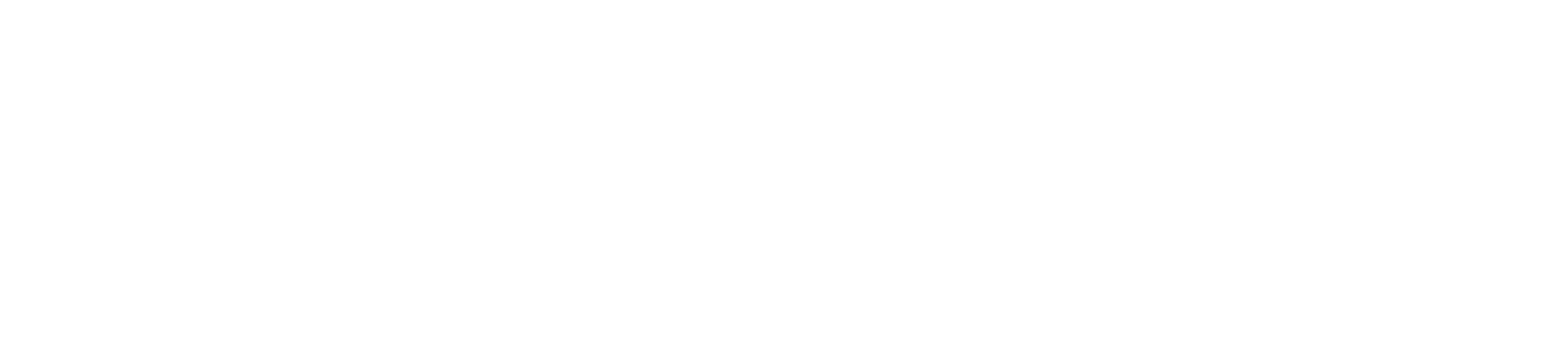 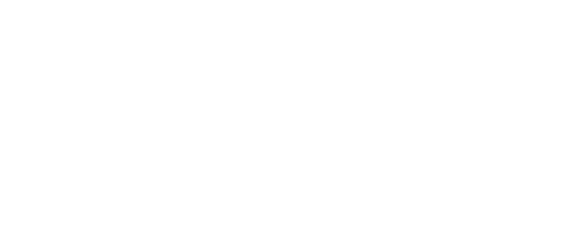 MIT IAP SERIES 2022
DUAL-USE VENTURES
Navigating both commercial and defense markets
JANUARY 19, 2022